日本財団御中
ストップ！海洋ごみプロジェクトinいしかわ（海と日本2019）実施報告書
2020年3月31日
一般社団法人 能登里海教育研究所
1.海洋ごみ拾いイベントの開催
1-（1） 海洋ごみ拾いイベント実施リスト
1-（2） 海洋ごみ拾いイベント詳細
当日の様子
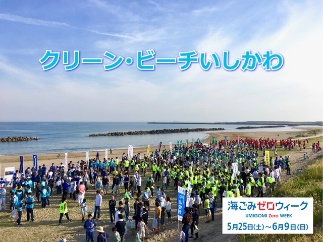 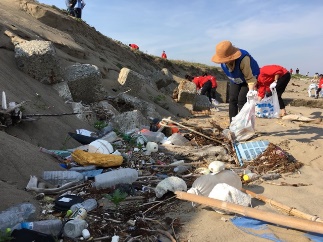 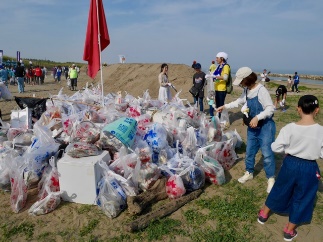 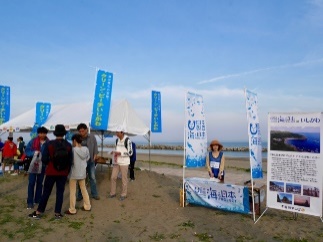 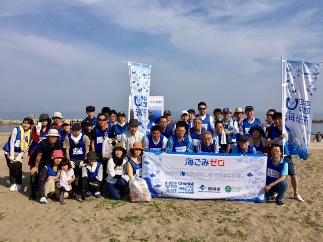 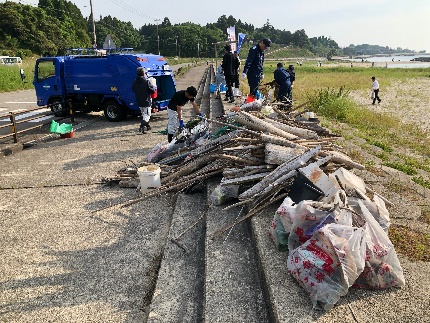 能登町･五色ヶ浜
メディア露出
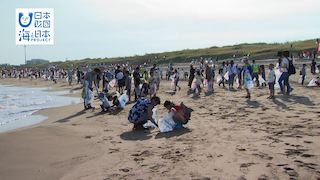 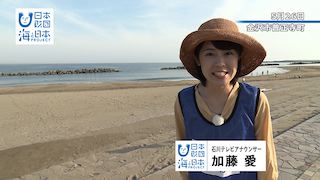 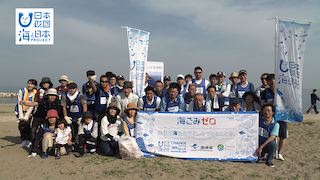 1-（2） 海洋ごみ拾いイベント詳細
当日の様子
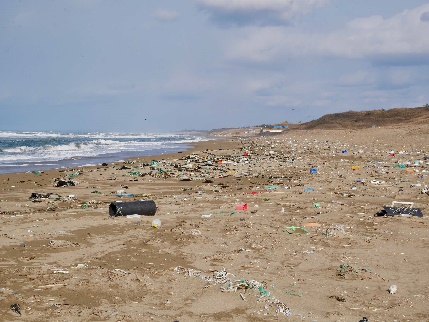 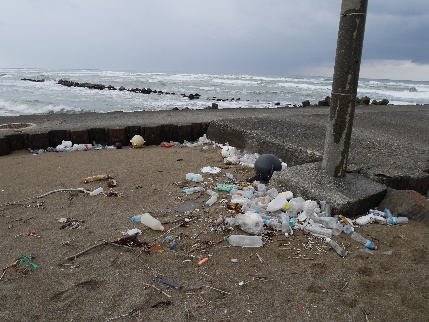 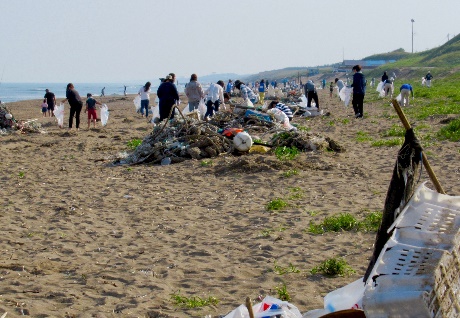 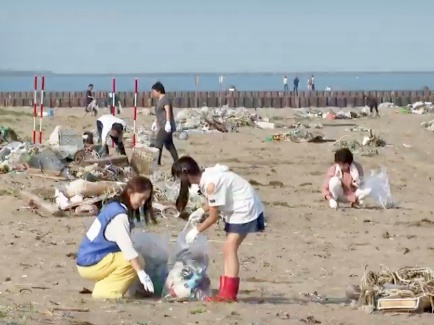 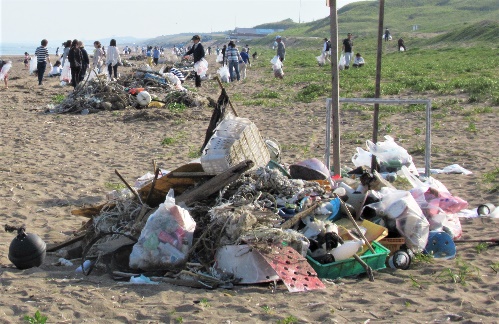 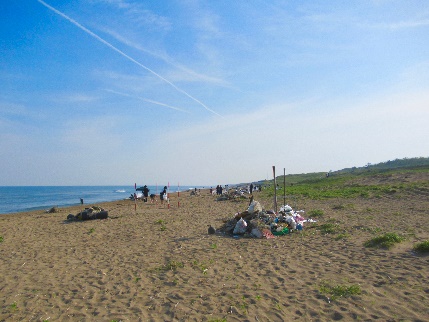 メディア露出
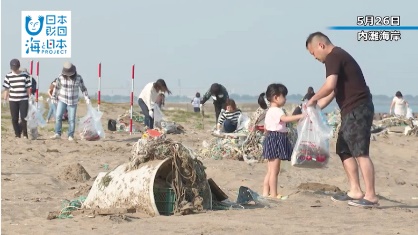 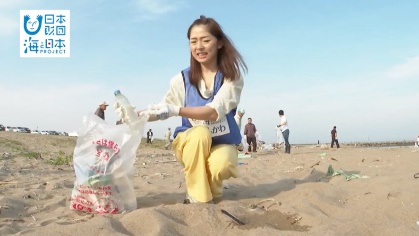 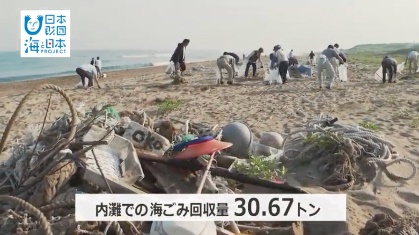 1-（2） 海洋ごみ拾いイベント詳細
当日の様子
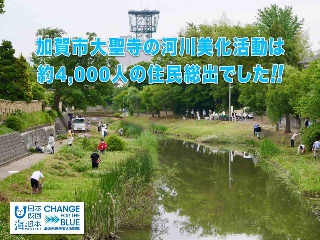 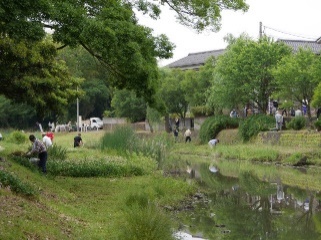 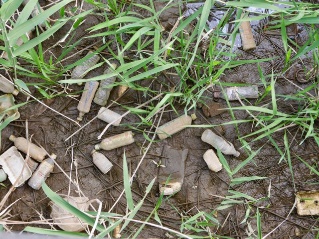 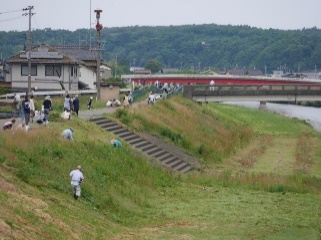 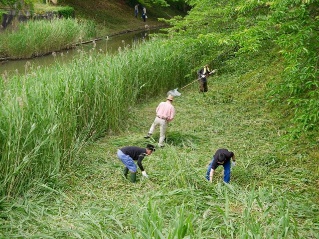 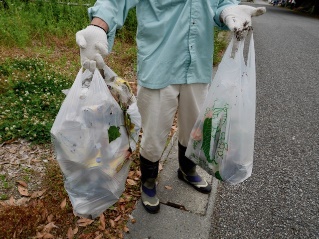 メディア露出
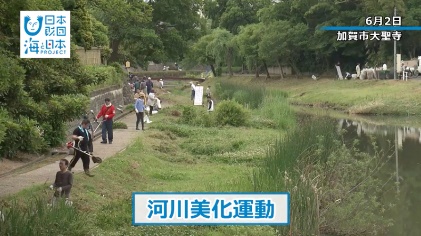 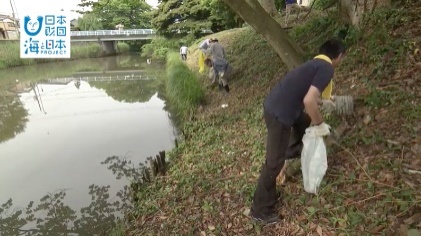 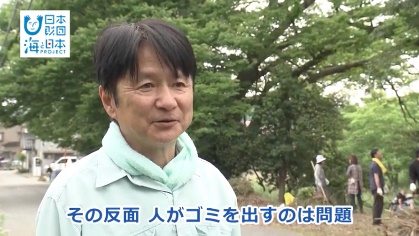 1-（2） 海洋ごみ拾いイベント詳細
当日の様子
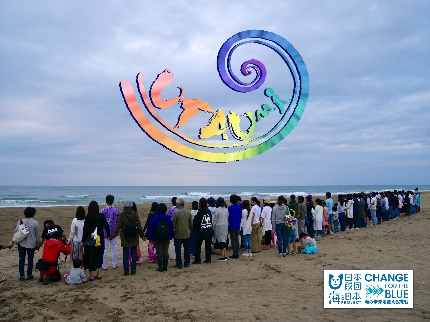 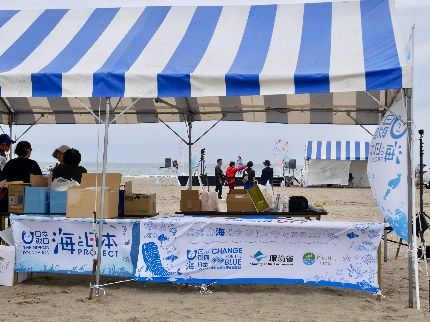 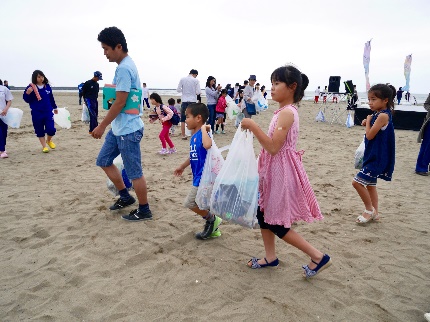 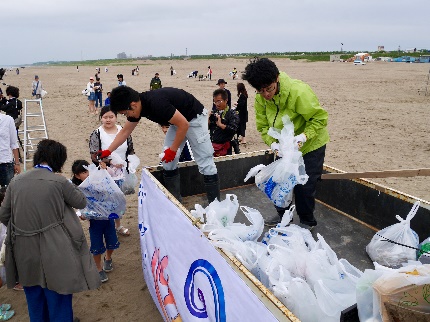 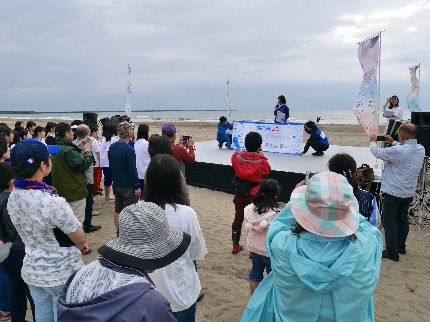 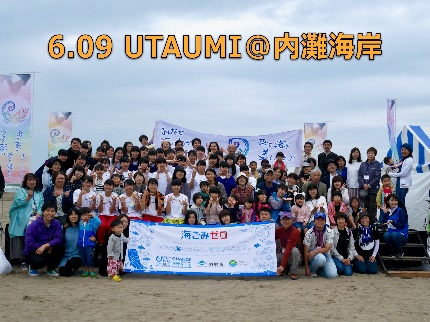 メディア露出
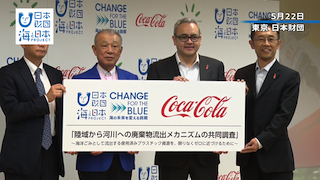 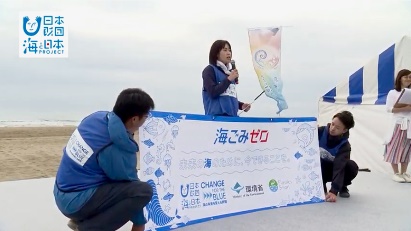 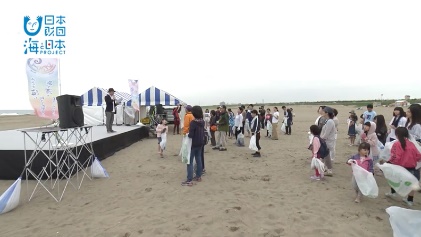 1-（2） 海洋ごみ拾いイベント詳細
当日の様子
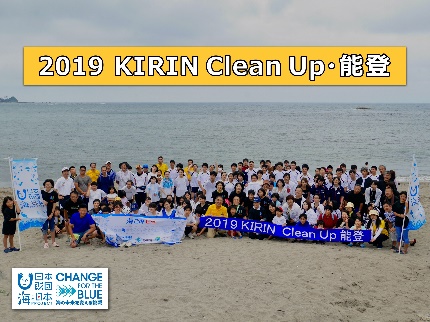 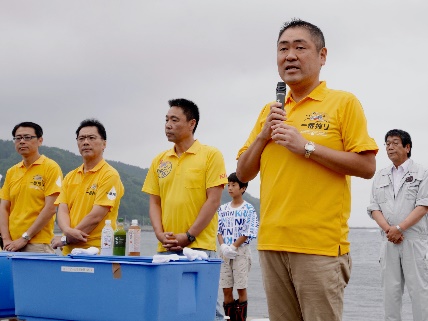 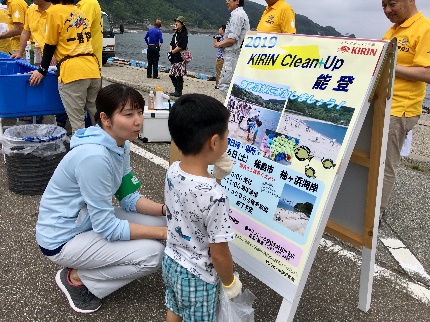 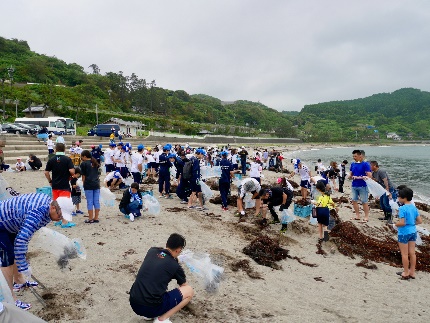 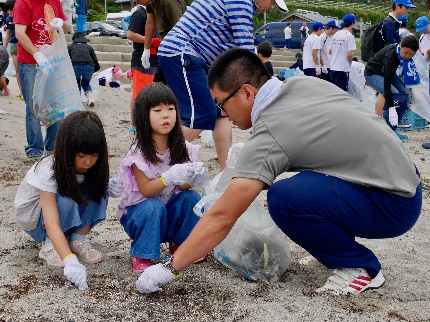 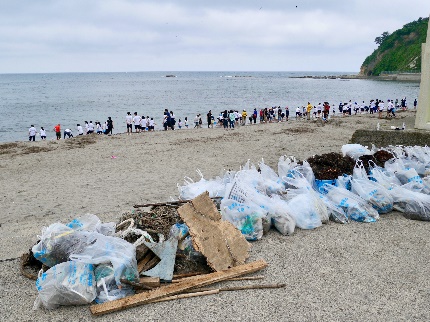 メディア露出
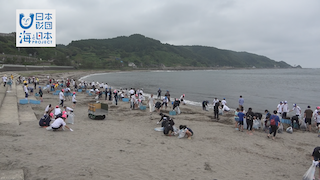 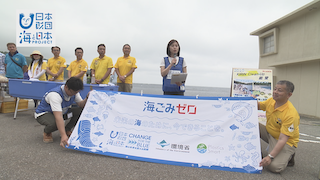 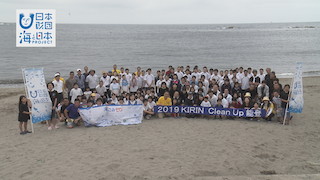 1-（3） 海洋ごみ拾いイベント事前告知活動
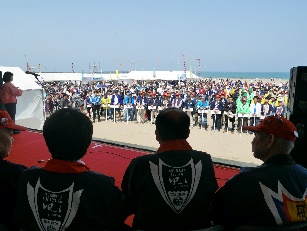 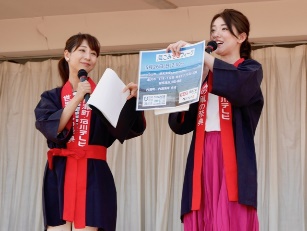 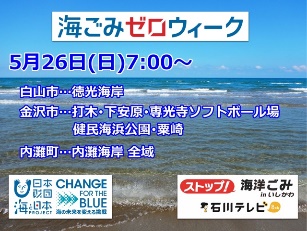 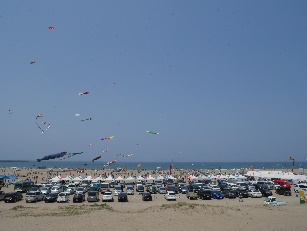 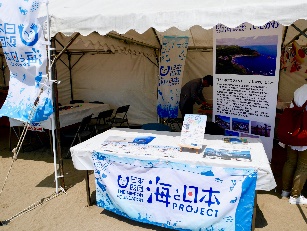 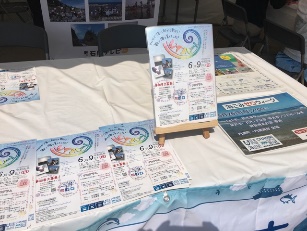 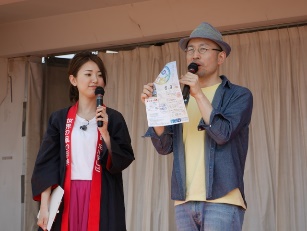 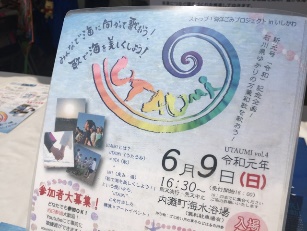 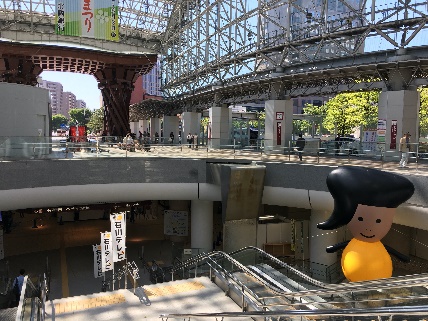 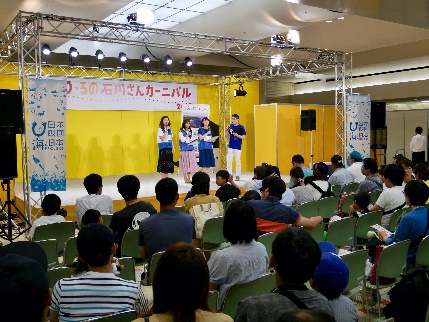 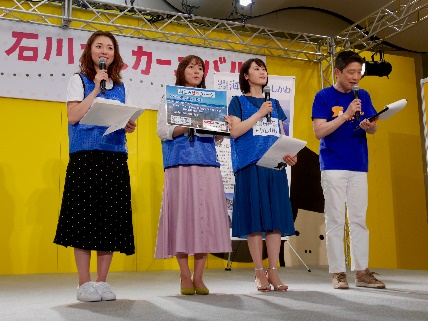 2. 河川・海岸のプラスチックごみ調査
2-（1）河川・海岸のプラスチックごみ調査
久里川尻の
事前調査の
写真や資料を
張り付けてください。
久里川尻の
事前調査の
写真や資料を
張り付けてください。
久里川尻の
事前調査の
写真や資料を
張り付けてください。
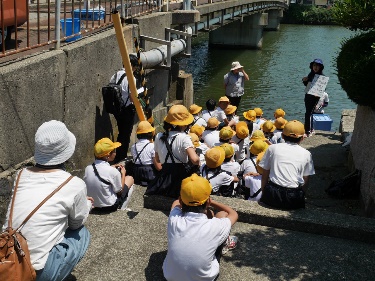 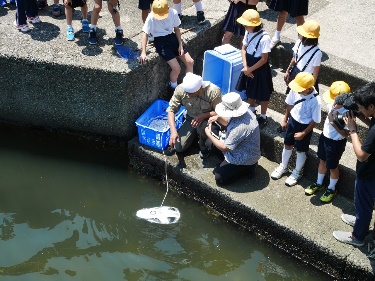 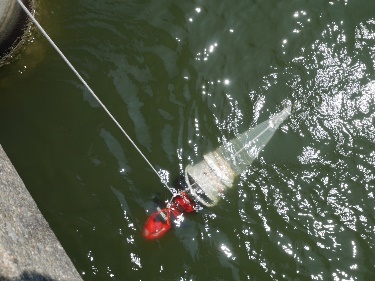 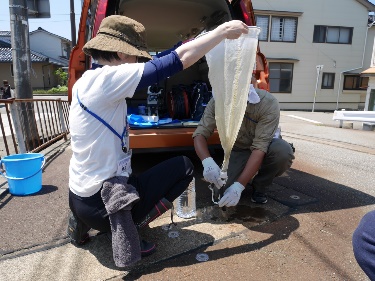 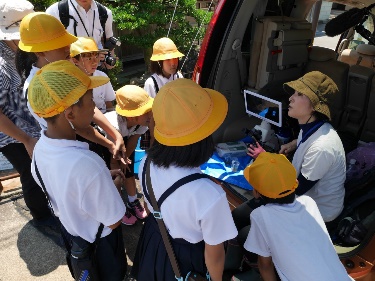 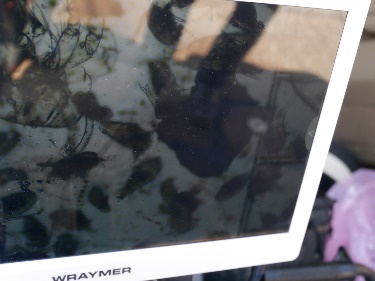 2-（2）海岸のプラスチックごみ調査と海洋教育研修会
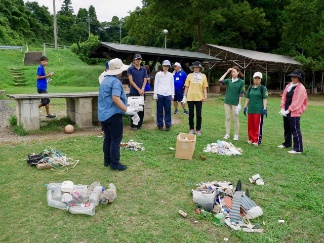 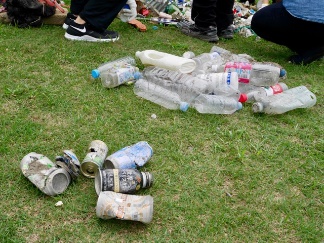 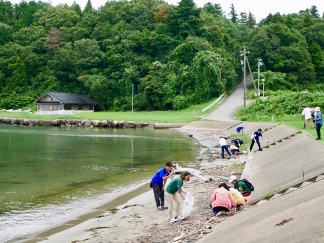 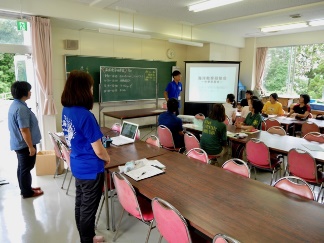 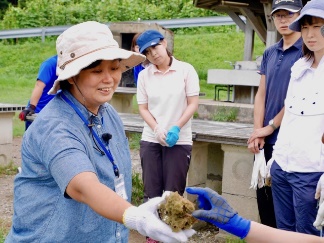 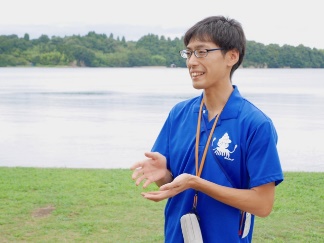 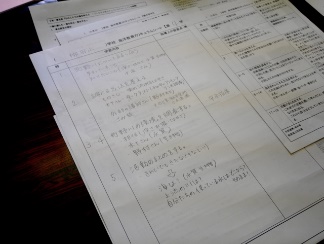 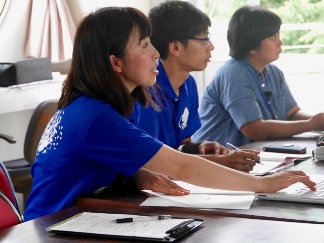 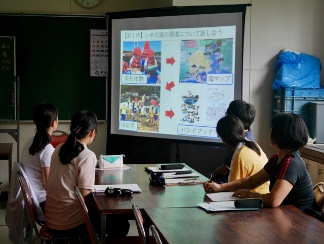 3. メディア露出・成果物
3-（1） メディア露出
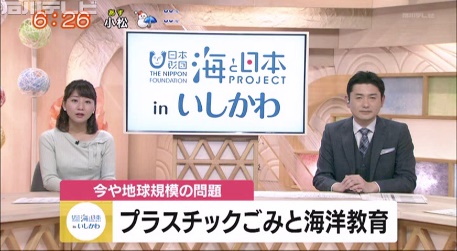 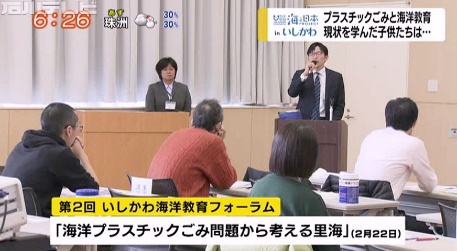 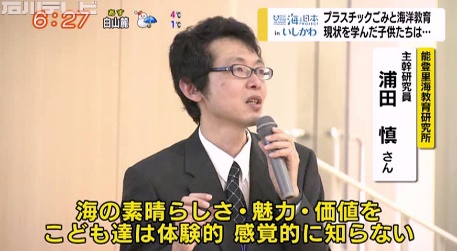 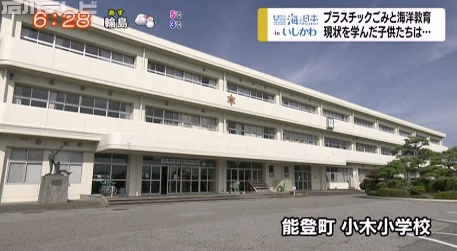 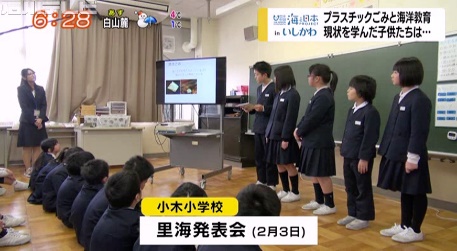 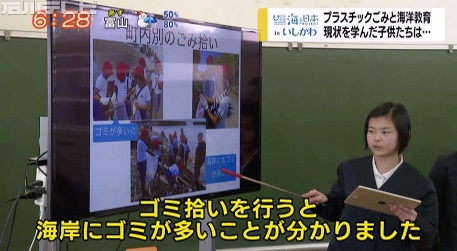 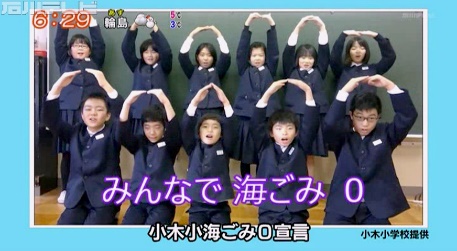 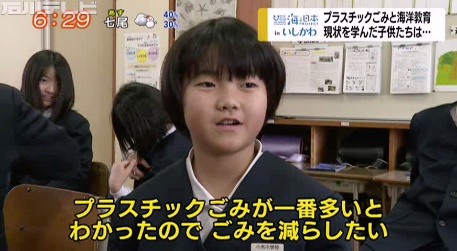 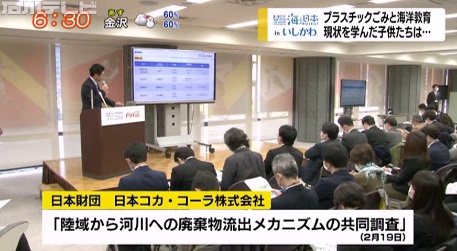 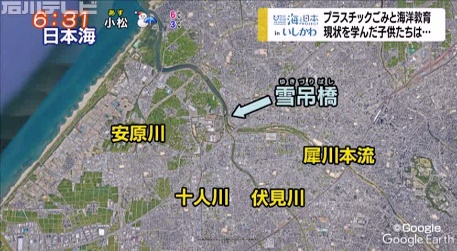 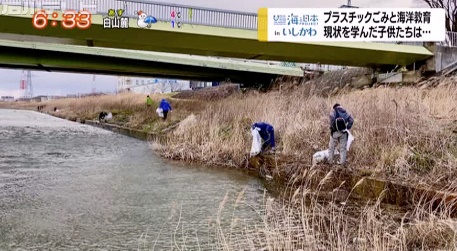 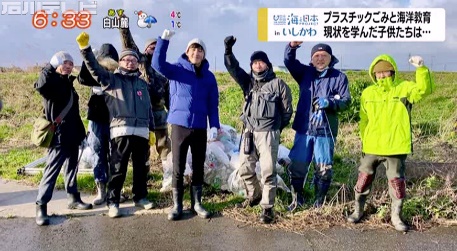 3-（2） その他の成果物
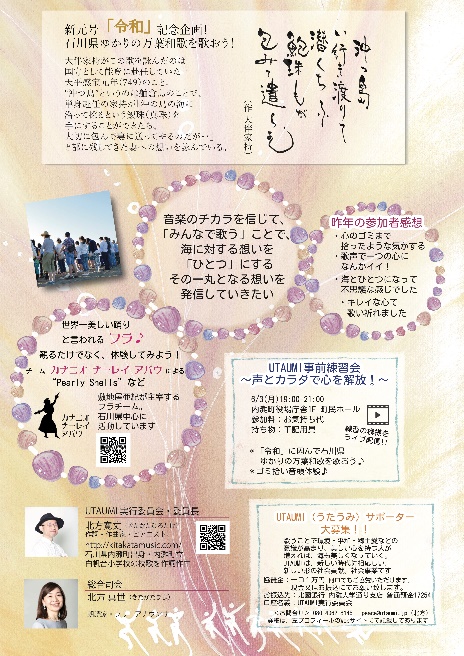 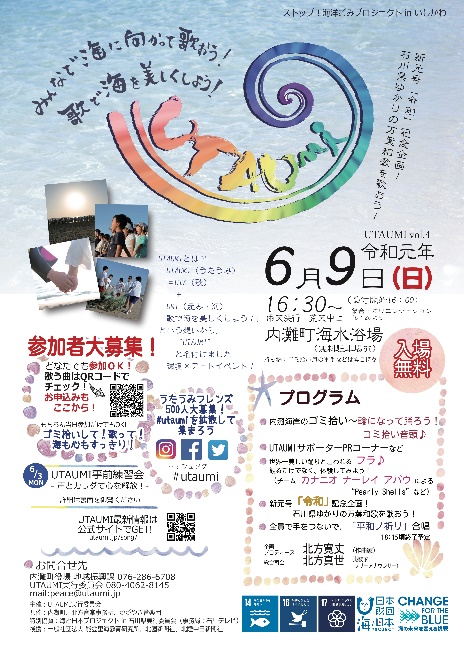 ポスター・チラシ（表）
ポスター・チラシ（裏）
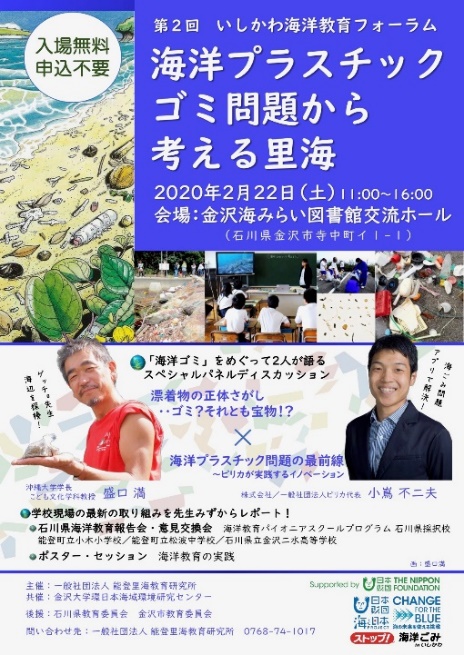 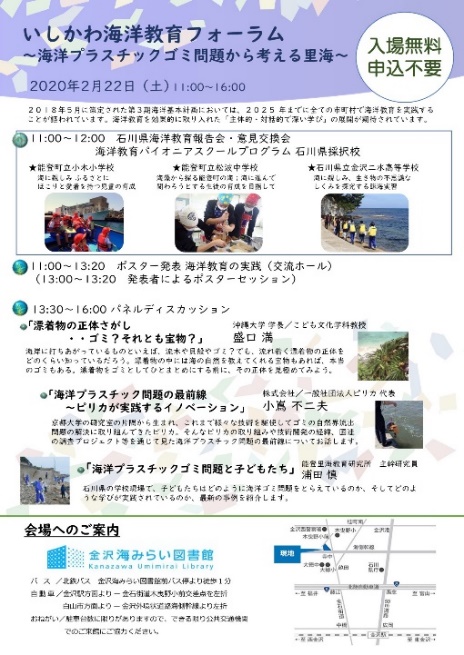 ポスター・チラシ（表）
ポスター・チラシ（裏）